NEMŠKE POPAČENKEDeutsch ist einfach
Der Kafferraum-prtlažnik
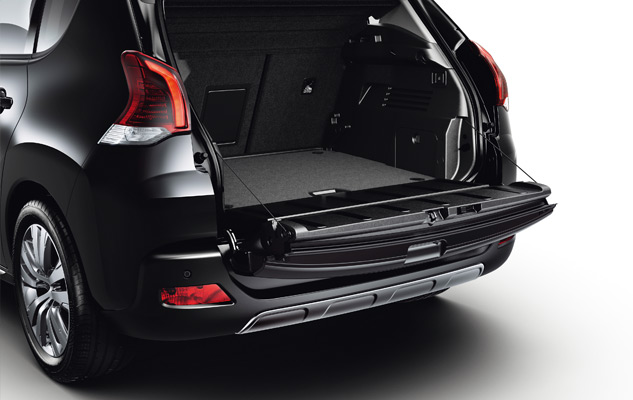 Die Felge-platišče
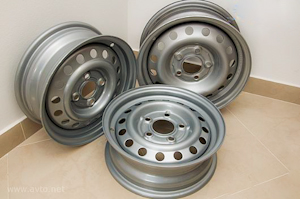 Der Sitz-sedež
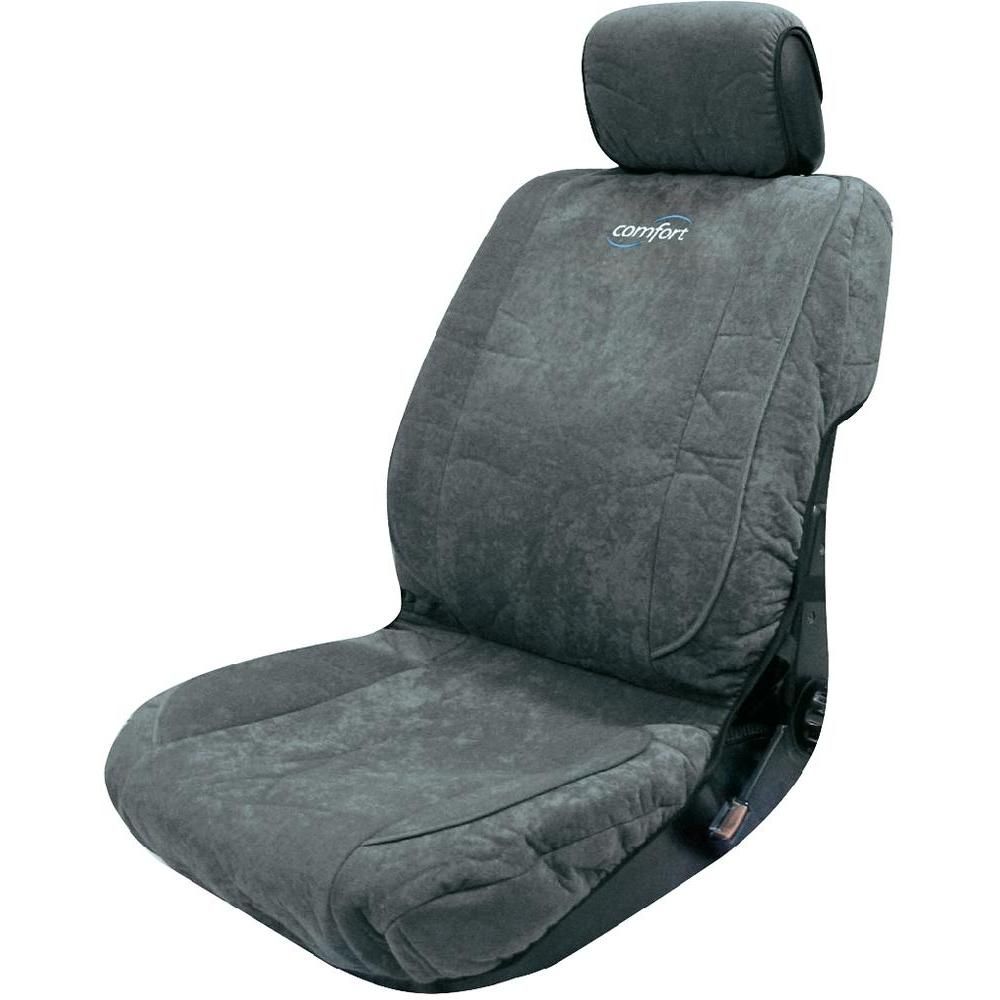 Die bremze-zavora
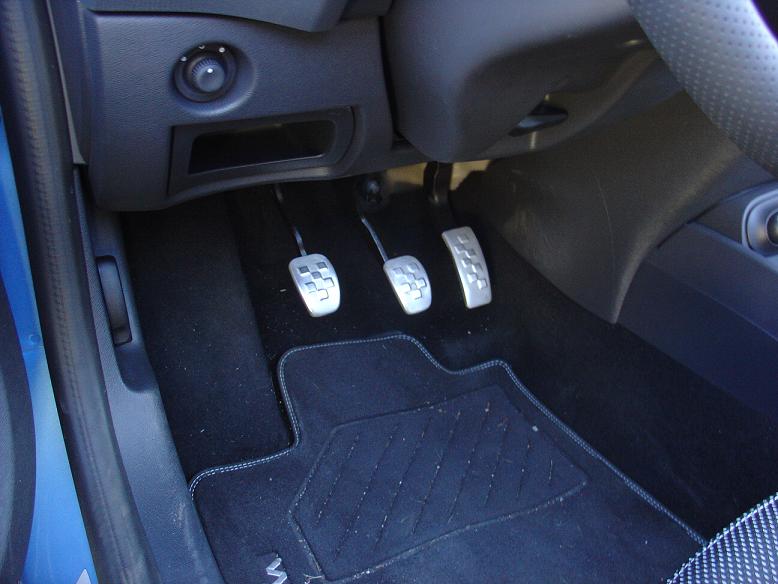 Kontrollieren-nadzorovati
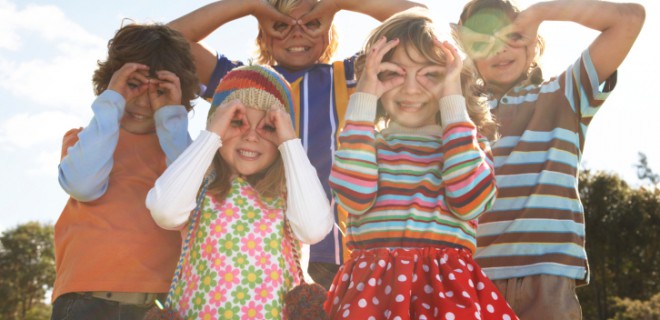 Schrauben-vijačiti
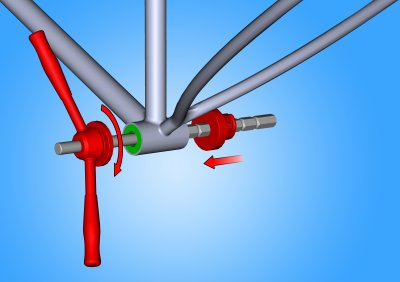 Das Leder-usnje
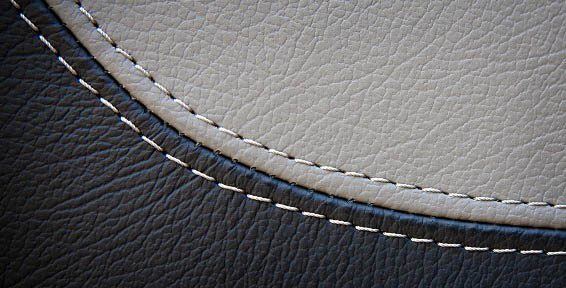 Der Zug-vlak
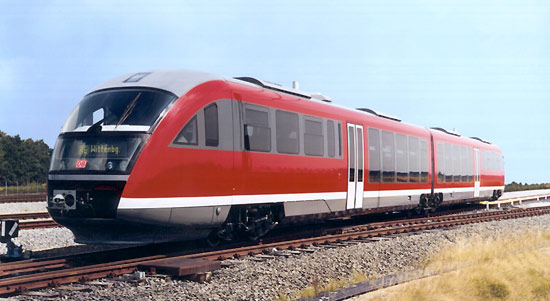 Der Bus-avtobus
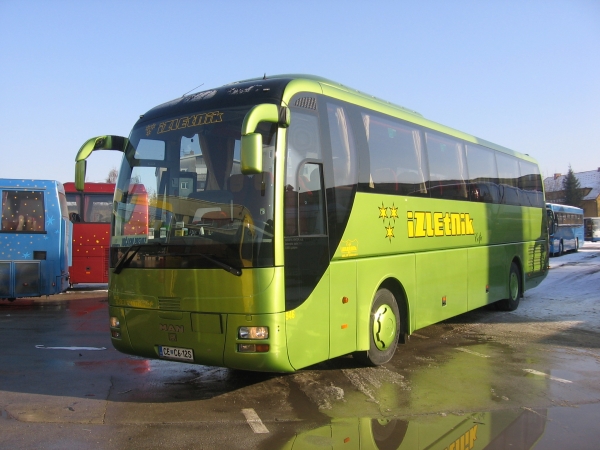 Der Maschine-motor,stroj
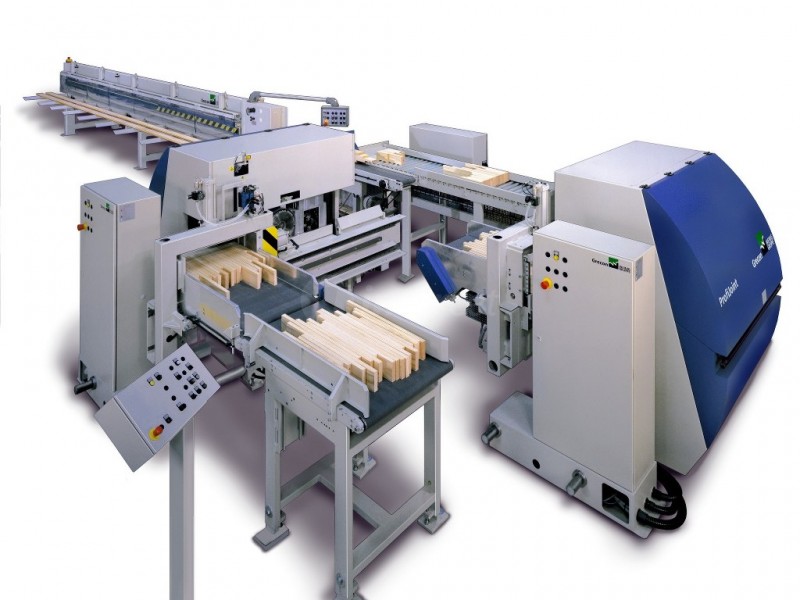 Der Shraubstock-primež
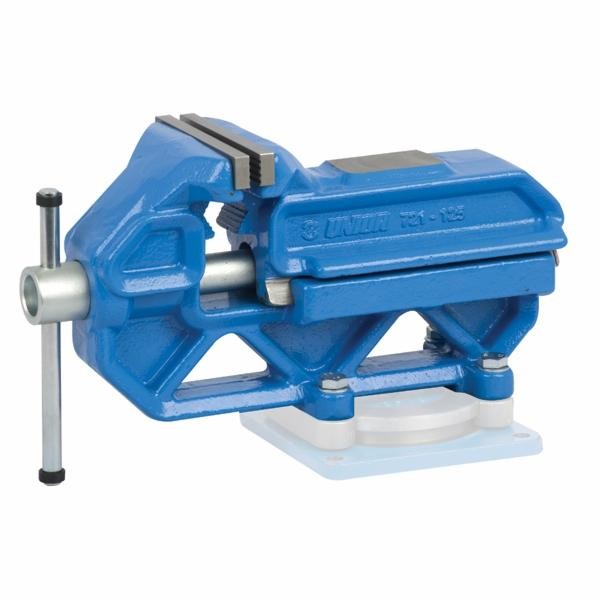 Tanken-Naliti
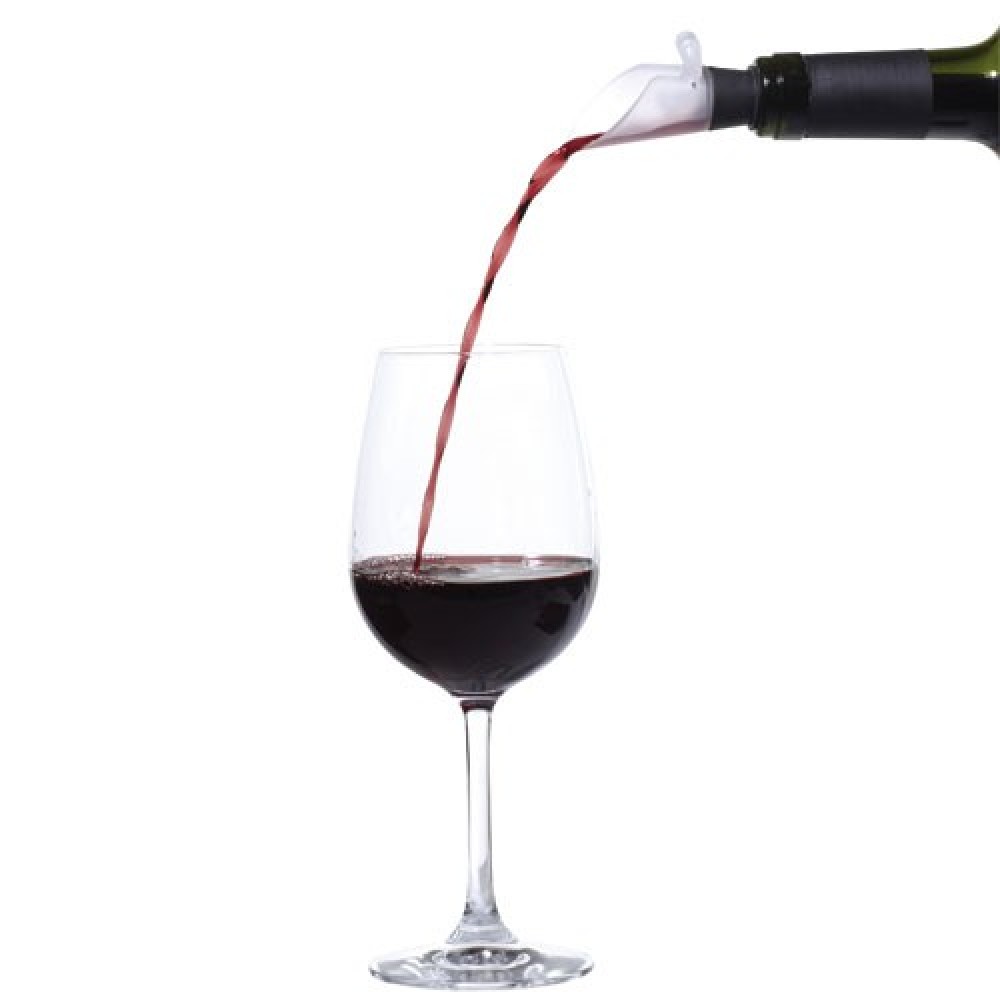 Der parkplatz-parkirišče
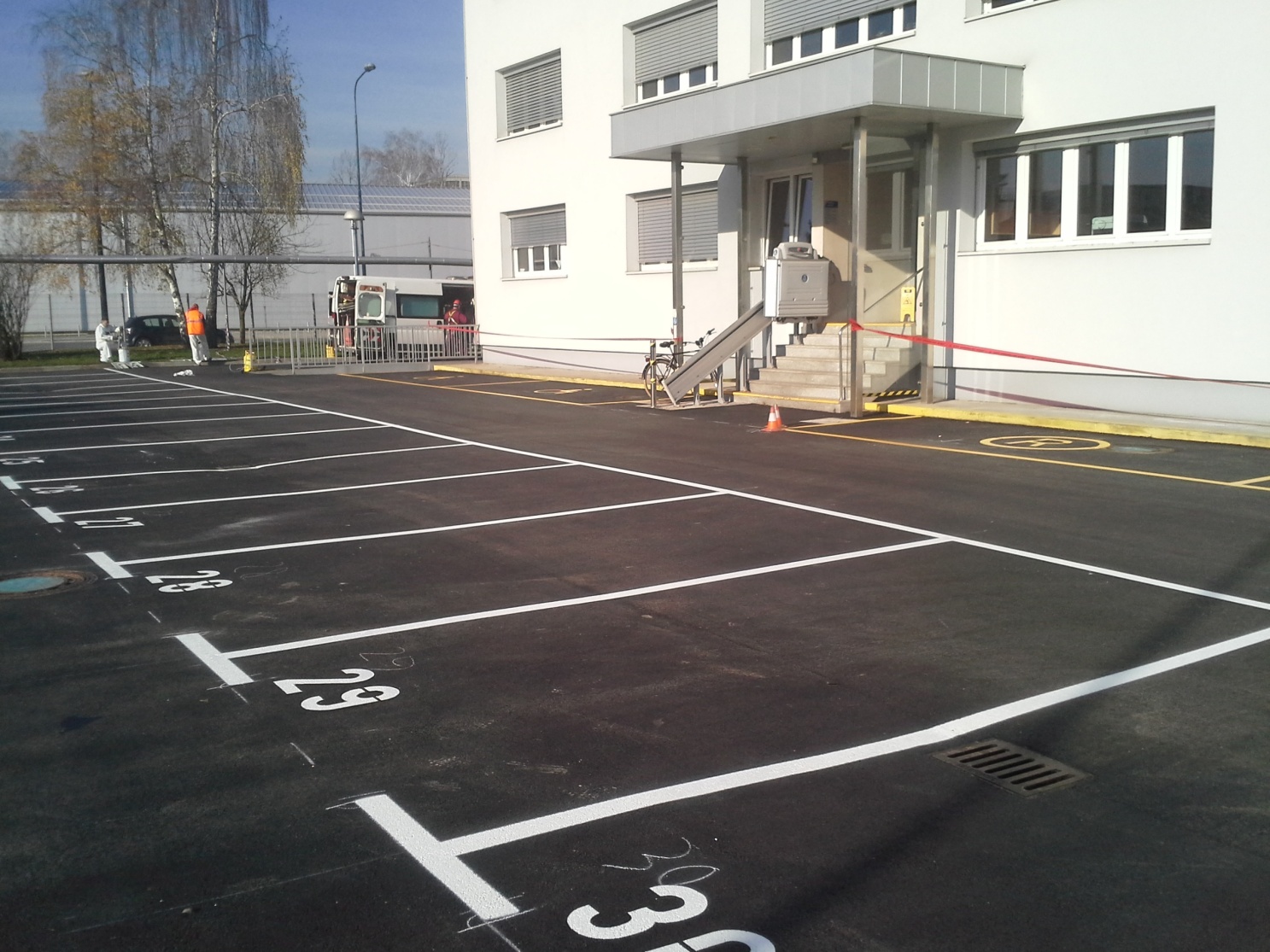 Die Tasche-Torbica
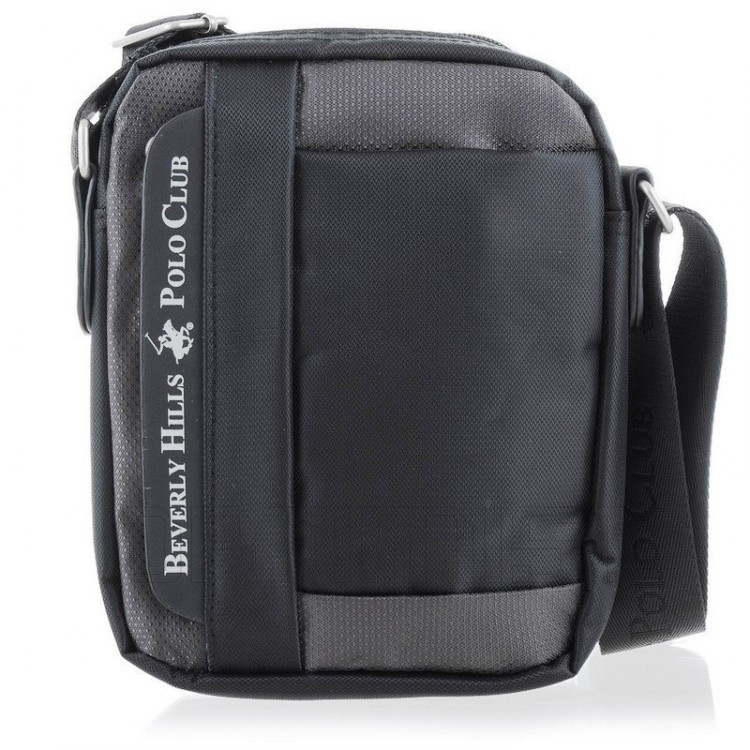 Die Suppe-Juha
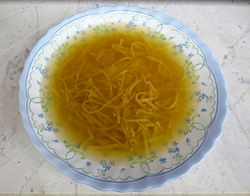 Die Zeitung-Časopis
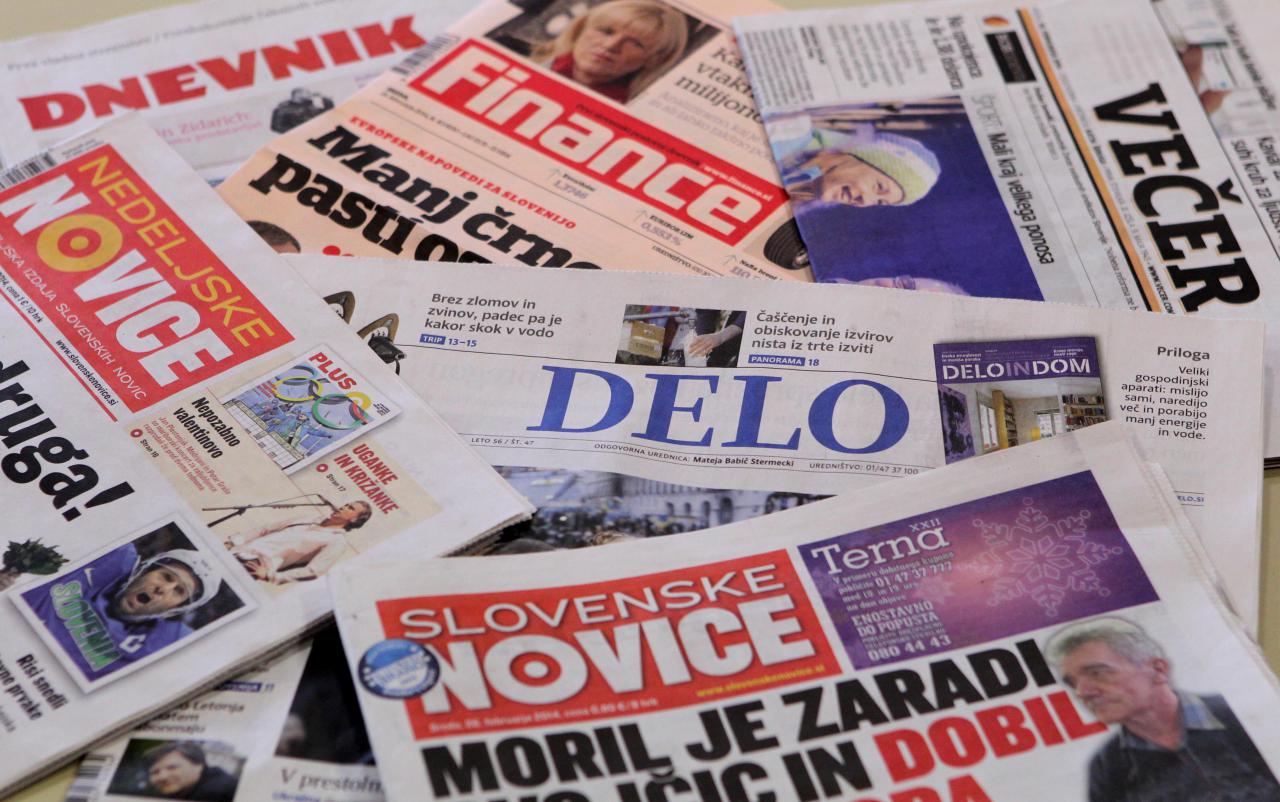 Die Spiegel-Ogledalo
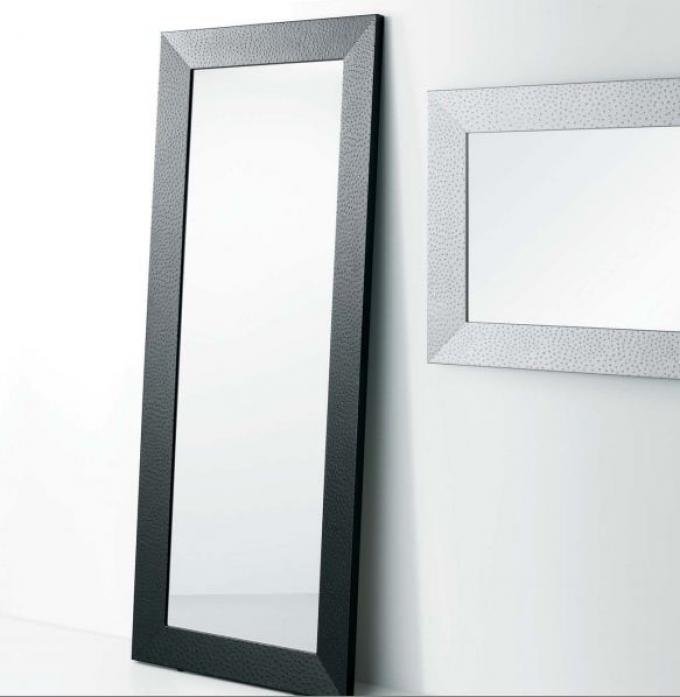